ATATURK AND DEMOCRACY
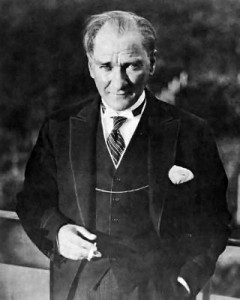 The greatest war is the war against ignorance
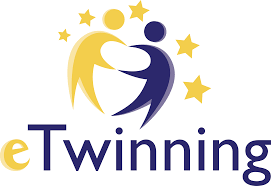 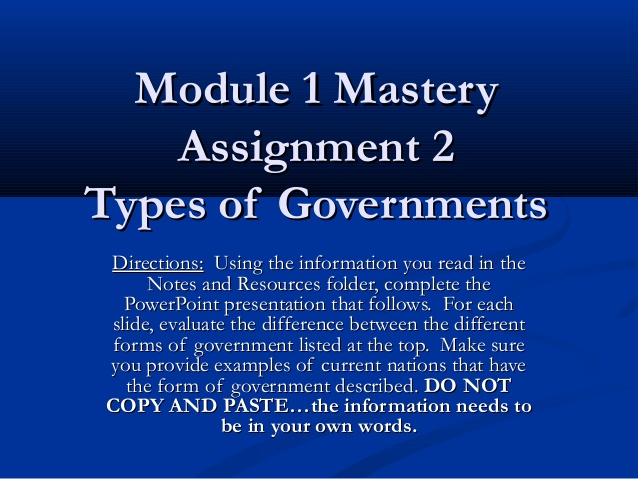 Do not be afraid of telling the truth
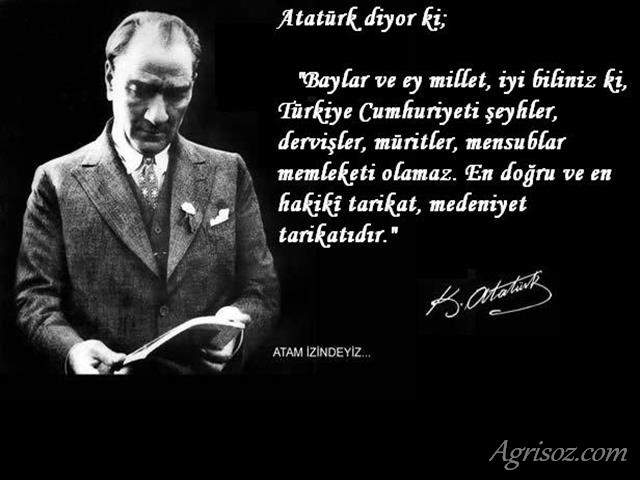 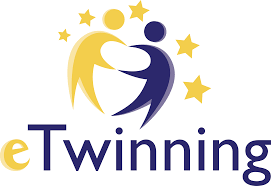 We are a nation born spiritually democrat
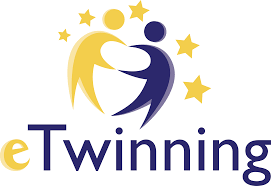